Course  book syllabus
Atomic physics
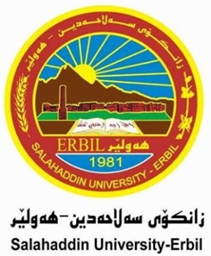 University of salahaddin
College of science
Physics department
Instructor: Assist prof. Dr. Adeeb Omer Jafir
Office: physics department
Email :   address :adeeb.jafir@su.edu.krd
Course description
Course information
Reference Books

1- “Modern Physics” by K. Krane, 3ed ., John Wiley and Sons Inc., 2012.
 
2- “Modern Physics” by serway , 3 Ed.,, 2003. 
 
3- “introduction to modern physics ‘by R.B. Singh., 2ed edition, volume I.,2009.
Chapter 4: Atomic Structure: (3weeks)
The Nuclear Atom, Electron Orbits, Atomic Spectra, The Bohr Atom, Energy Levels and Spectra, Correspondence Principle, Nuclear Motion, Atomic Excitation
Chapter 5: Quantum Mechanics :( 3 weeks)
Quantum Mechanics, The Wave Equation, Schrödinger’s Equation: Time-Dependent Form, Expectation Values, Operators, Schrödinger’s Equation: Steady-State Form, Particle in a Box, Finite Potential Well, Harmonic Oscillator
Chapter 6: Quantum Theory of the Hydrogen Atom (3 weeks)
Schrödinger’s Equation for the Hydrogen ,separation of Variables, Quantum Numbers, Principal Quantum Number, Orbital Quantum Number, Magnetic Quantum Number, Electron Probability Density, Radiated Transitions, Selection Rules, Zeeman Effect
Chapter7:Many-Electron Atoms ( 3 weeks)
Electron Spin, Exclusion Principle, Symmetric and Antisymmetric Wave Functions, Periodic Table, Atomic Structures, Explaining the Periodic Table, Spin-Orbit Coupling, Total Angular Momentum, X-Ray Spectra, Atomic Spectra.